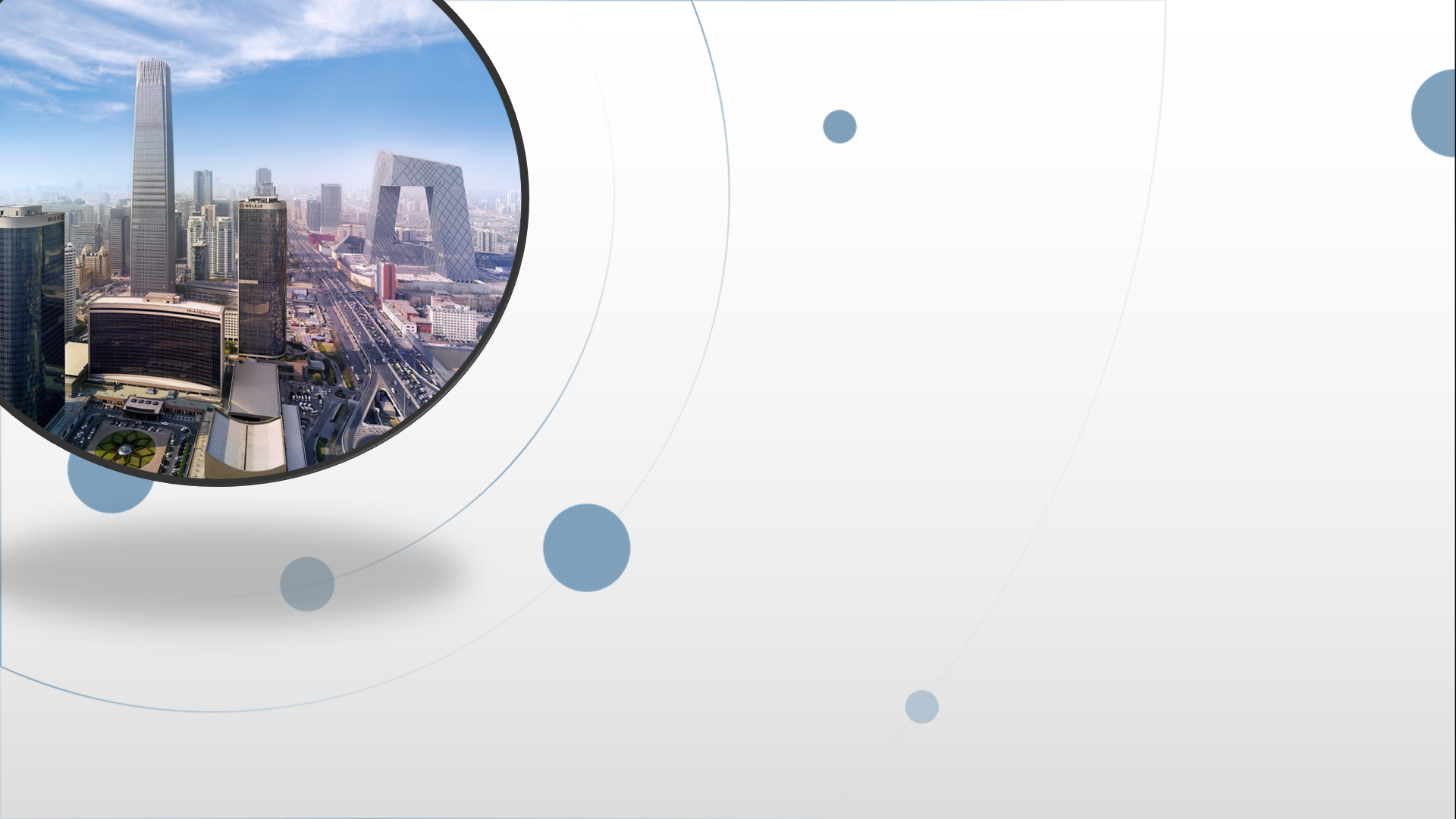 朝阳区线上课堂·高一年级英语
“令人敬佩的人”A Medical Pioneer (2)
东北师范大学附属中学朝阳学校    孔芳
Lesson 1  A Medical Pioneer (2)
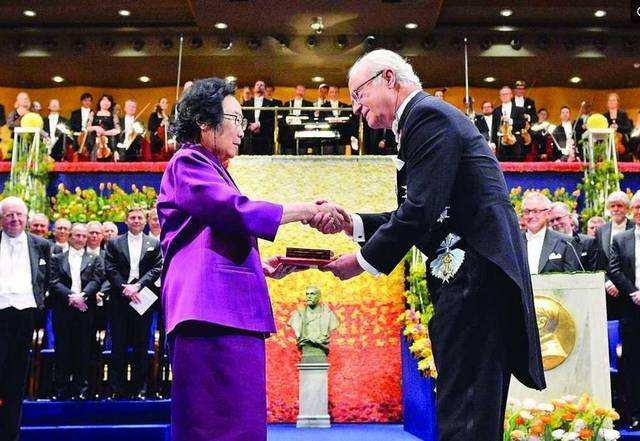 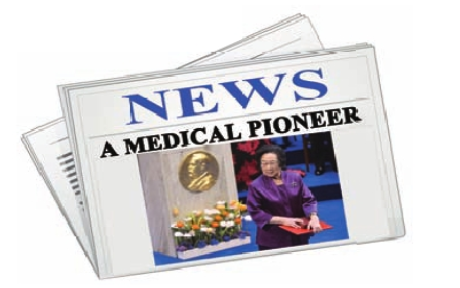 Deep reading
Word bank:
careful 
patient
brave / courageous
wise / intelligent
creative / innovative capable
hard-working
tolerant 
passionate 
persistent 
optimistic
dedicated
modest
determined
knowledgeable
indifferent to fame and fortune
What qualities do you think Tu Youyou has?
Use three words or phrases to summarise Tu Youyou's personal qualities. Give your reasons or evidence from the text.
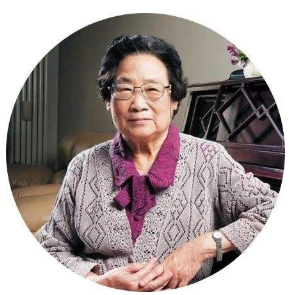 Let's analyze Tu Youyou's qualities together!
1. When thanking the committee for the honour, Tu Youyou said, “This is not only an honour for myself, but also recognition and encouragement for all scientists in China.”
modest
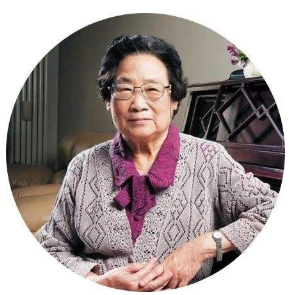 2. Later, she studied Chinese medicine for two and a half years with experts in the field from whom she gained a deep knowledge about traditional practices.
knowledgeable
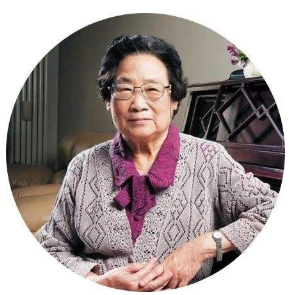 3. They tested more than 240,000 chemicals with no success. However, Tu Youyou had an idea that Chinese herbs might hold the secret.
creative /
innovative
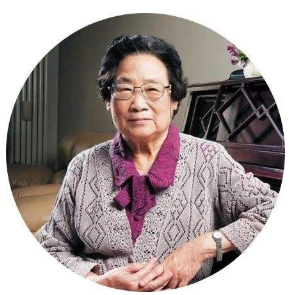 4. She researched hundreds of traditional recipes connected to anti-malaria cures. Then Tu Youyou and her team began using modern research methods to study these Chinese herbs one by one.
careful
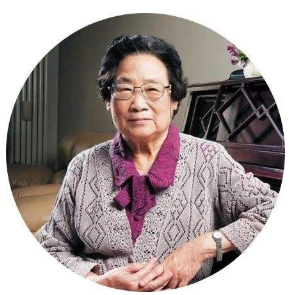 5. This was not an easy task. The reason why this was difficult was that the team had limited resources. They did not have enough staff, and the laboratory in which they worked had poor air quality.
hard-working
tolerant
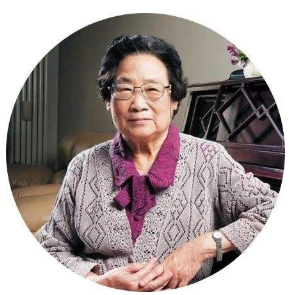 6. However, after hundreds of failed experiements, they eventually came across a promising chemical.
patient
persistent
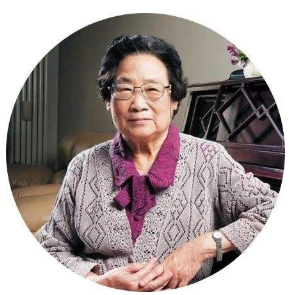 7. It worked well in experiments on animals, but they had to know if it was safe for humans. Tu Youyou bravely volunteered to be the first human subject when they were ready to start testing and the rest of her team followed her.
brave / courageous
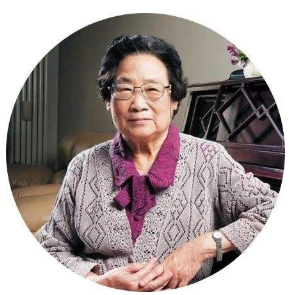 indifferent to fame
8. Even though Tu Youyou is not interested in fame, she has become a scientist whose work is internationally renowned.
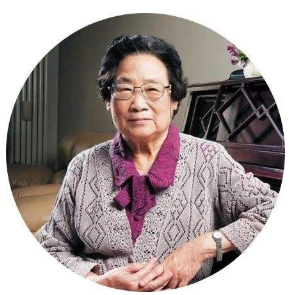 9. Tu Youyou was noted for her bravery in being a scientist during a difficult time for science in China, her ability to use old wisdom and new methods to achieve her goals...
brave 
capable
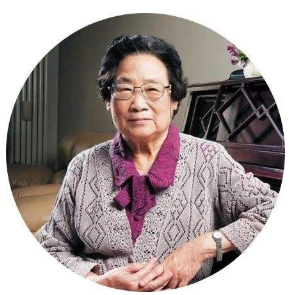 10. Today Tu Youyou continues to conduct research despite her age.
passionate 
dedicated
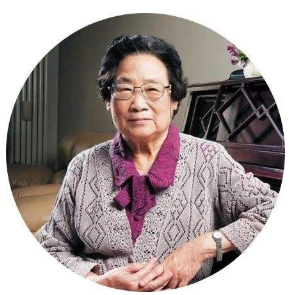 11. “... There is great potential for future advances if these two kinds of wisdom can be fully integrated,” she said.
optimistic
modest
knowledgeable
innovative
careful 
patient
persistent 
hard-working 
tolerant
brave
courageous
indifferent to fame 
capable 
...
What quality of Tu Youyou do you admire most? Why?
e.g.  The quality that I admire most is Tu Youyou's bravery of risking her life to test the chemical. She might have lost her life.
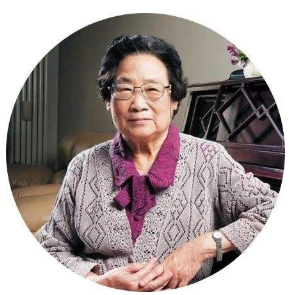 What typical writing features can you identify in this news article?
Structure of the news article:
Headline 标题
Lead 导语
Body 正文
Writing features：
1. The headline is short and interesting.
2. Quotes and photographs are included. 
3. The lead covers the most important information.
4. The body provides backgroud information.
Language focus
be awarded a Nobel Prize 
an honour for myself
recognition and encouragement
gain a deep knowledge about...
establish a team 
Chinese medical literature 
come across a promising chemical 
internationally renowned 
conduct research despite her age
be fully integrated
被授予诺贝尔奖
对我个人的荣誉
认可和鼓励 
对...获得深厚的知识
建立一个团队
中医医学文献
发现一种有前景的化学物质
国际知名的
进行研究尽管上了年纪
完全融合
Grammar
Find out all the sentences with the attributive clauses.
1. She began to talk about the life-saving drug, artemisinin, which she had discovered with the help of her team in the 1970s.
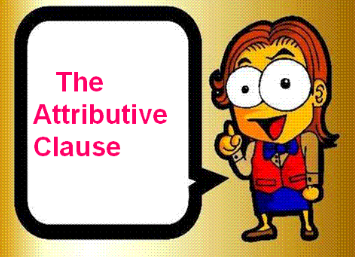 关系代词引导的定语从句
2. A scientist who was on the Nobel Prize Committee called Hans Forssberg explained that “the discovery of artimisinin has led to the development of new drugs which have saved the lives of millions.
关系代词引导的定语从句
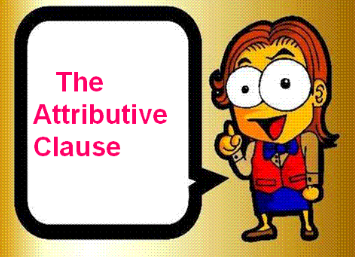 3. Later, she studied Chinese medicine for two and a half years with experts in the field from whom she gained a deep knowledge about traditional practices.
介词+whom 引导的定语从句
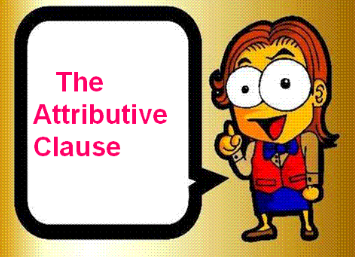 4. The reason why this was difficult was that the team had limited resources.
关系副词引导的定语从句
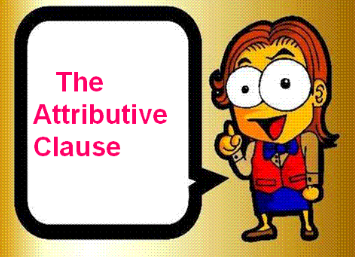 5. The laboratory in which they worked had poor air quality.
介词+which引导的定语从句
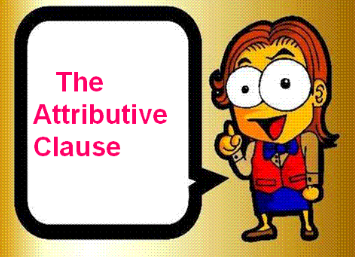 6. Even though Tu Youyou is not interested in fame, she has become a scientist whose work is internationally renowned.
关系代词引导的定语从句
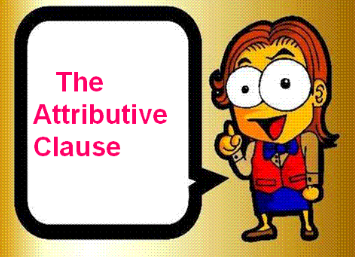 The Attributive Clause
关系代词引导的定语从句 （which / who / whom /whose）
关系副词引导的定语从句 （when / where / why）
介词 +关系代词引导的定语从句 （介词 + which / whom)
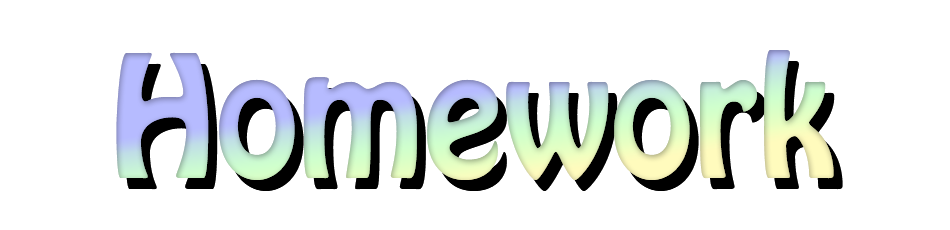 Suppose your school wants to choose three most admirable people as role models. You have one minute to persuade the committee to include Tu Youyou. Use at least three relative clauses to present your recommendation.
Example: Tu Youyou is the scientist whose discovery has led to  the development of new drugs which have saved millions of lives.
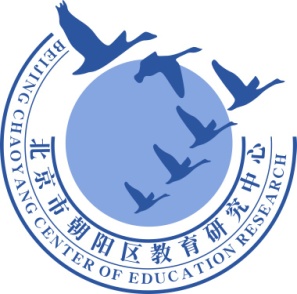 谢谢您的观看
北京市朝阳区教育研究中心  制作